Watres Lodge Bedrooms
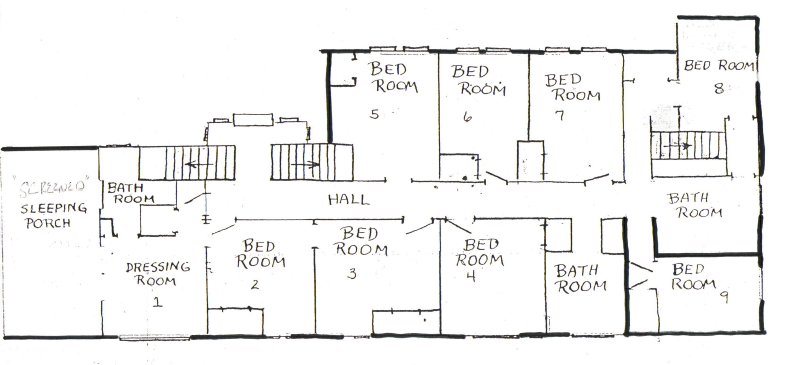 2 bunk beds (sleeps 4)

Room 8
1 full bed (sleeps 1-2)

Room 5
2 bunk beds (sleeps 4)

Room 6
2 bunk beds (sleeps 4)

Room 7
Bath Room
Sleeping porch
Bath Room
1 full bed 
(sleeps 1-2)
Room 3
1 queen bed (sleeps 1 -2)
 Room 2
1 full bed
(sleeps 1-2)
Room 4
1 full bed 
(sleeps 1-2)
3 bunk beds 
(sleeps 6)
Bath Room
1 full bed
(sleeps 1-2)
Room 9
Room 1
Ice House: Sleeps up to 4 (king and full beds)